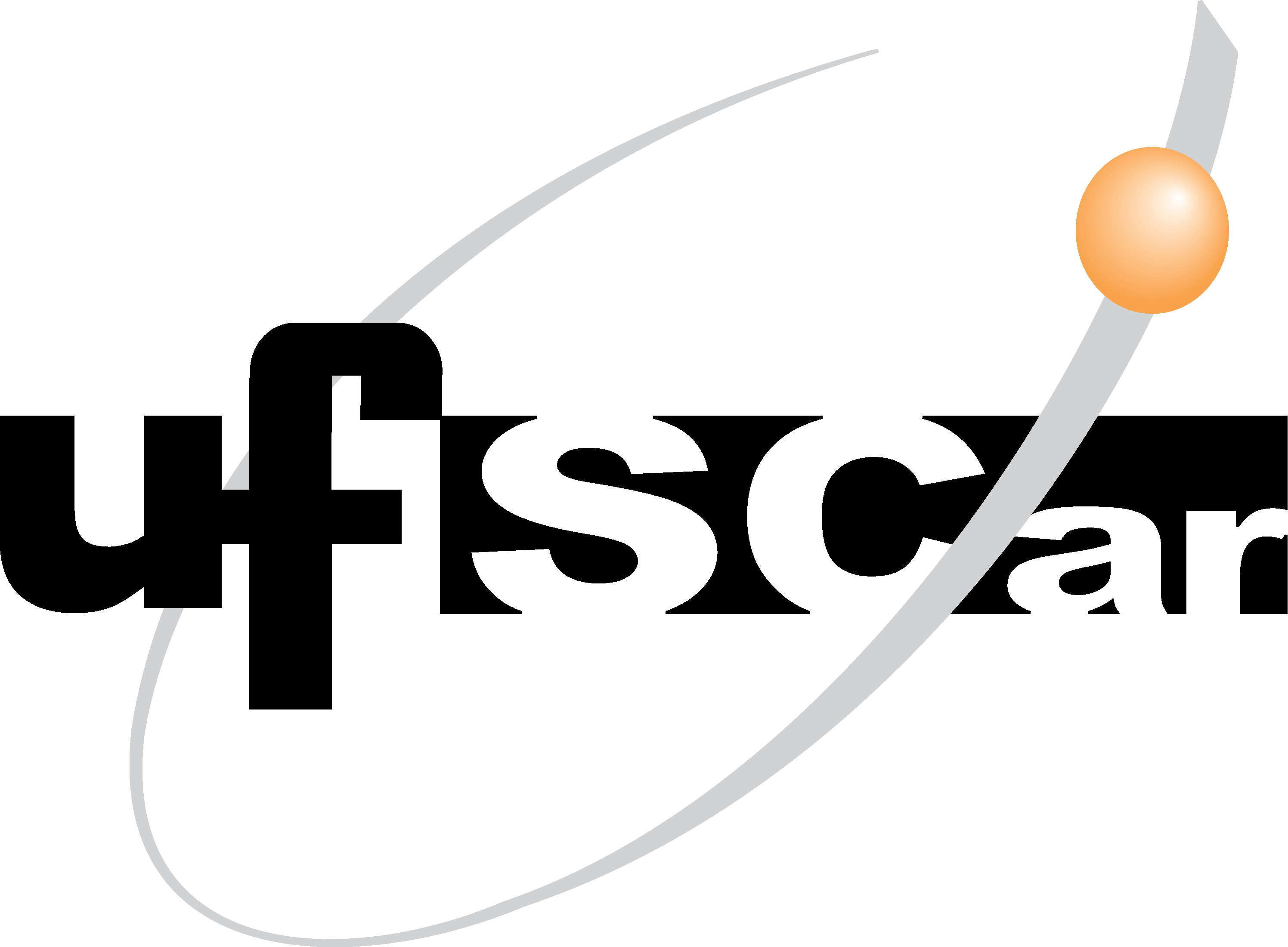 CARDÁPIO R.U. – TODOS OS CAMPI
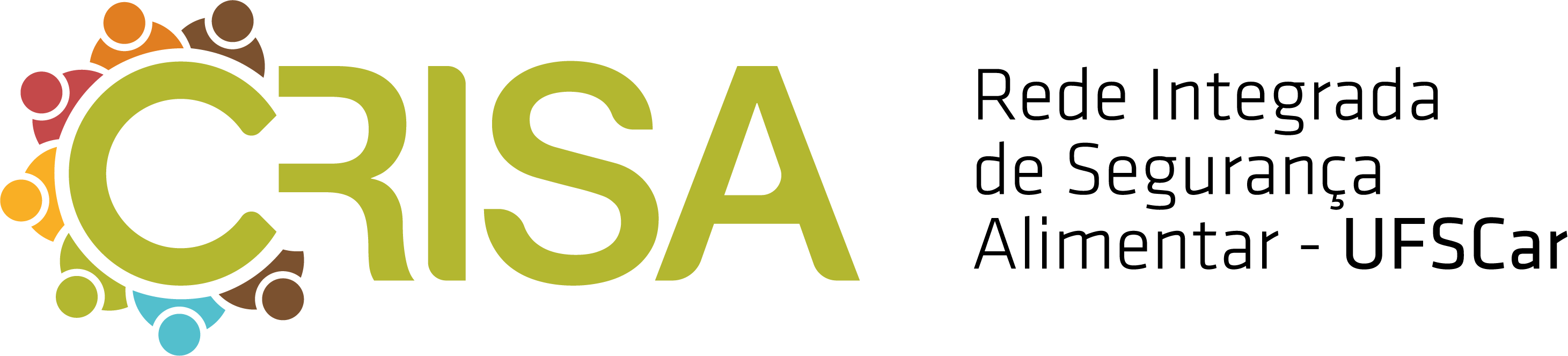 02/09 (SEXTA-FEIRA) – ALMOÇO
02/09 (SEXTA-FEIRA) – JANTAR
ISCAS DE CARNE ACEBOLADA
TORTA MADALENA DE CARNE
PRATO PRINCIPAL SEM RESTRIÇÃO
PRATO PRINCIPAL SEM RESTRIÇÃO
PRATO PRINCIPAL VEGETARIANO
PRATO PRINCIPAL VEGETARIANO
ABOBORA ASSADA COM PTS
ESCONDIDINHO MANDIOCA PTS
OMELETE DE CEBOLA/ORÉGANO
OMELETE DE CEBOLA/ORÉGANO
PRATO PRINCIPAL EXTRA
PRATO PRINCIPAL EXTRA
GUARNIÇÃO
GUARNIÇÃO
PURÊ MISTO
COUVE REFOGADA
BUFFET COM 2 TIPOS DE SALADAS
BUFFET COM 2 TIPOS DE SALADAS
SALADAS
SALADAS
ACOMPANHAMENTO
ACOMPANHAMENTO
ARROZ BRANCO E INTEGRAL / FEIJÃO
ARROZ BRANCO E INTEGRAL / FEIJÃO
FRUTA
FRUTA
SOBREMESA
SOBREMESA
SUCO
SUCO
2 OPÇÕES DE SABORES
2 OPÇÕES DE SABORES